Spanish Revision Weekend
12&13 February 2010
@Haworth
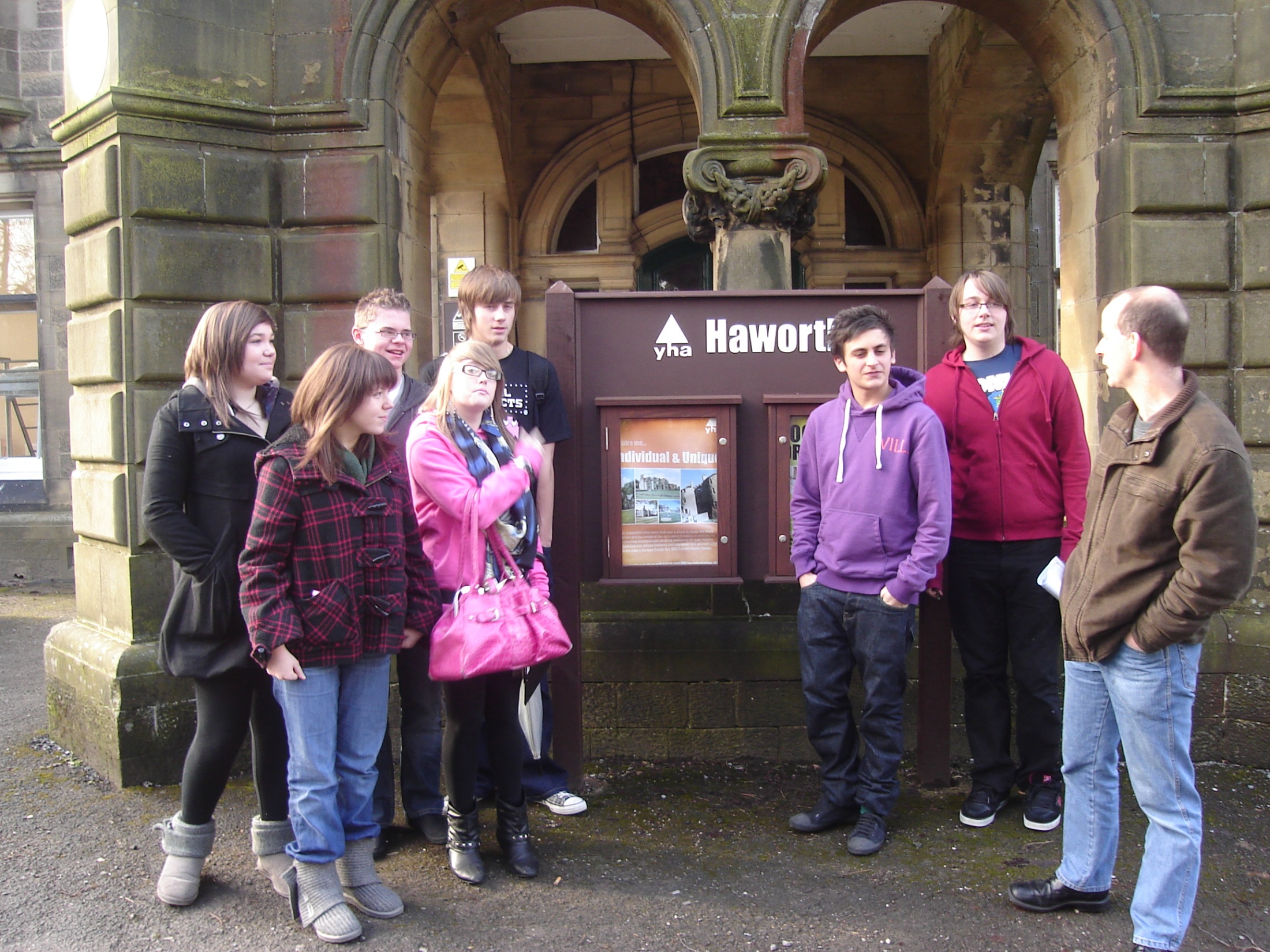 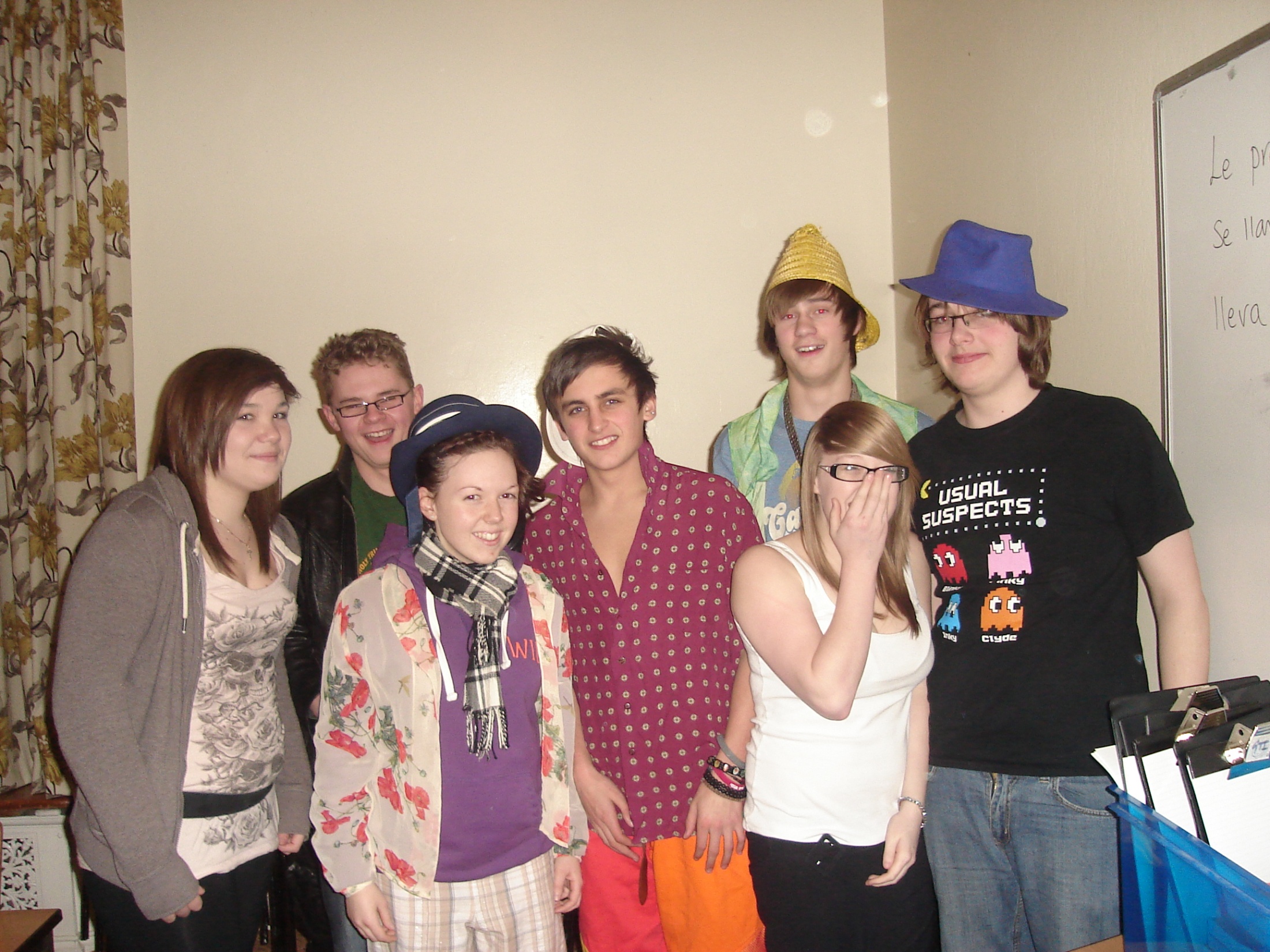 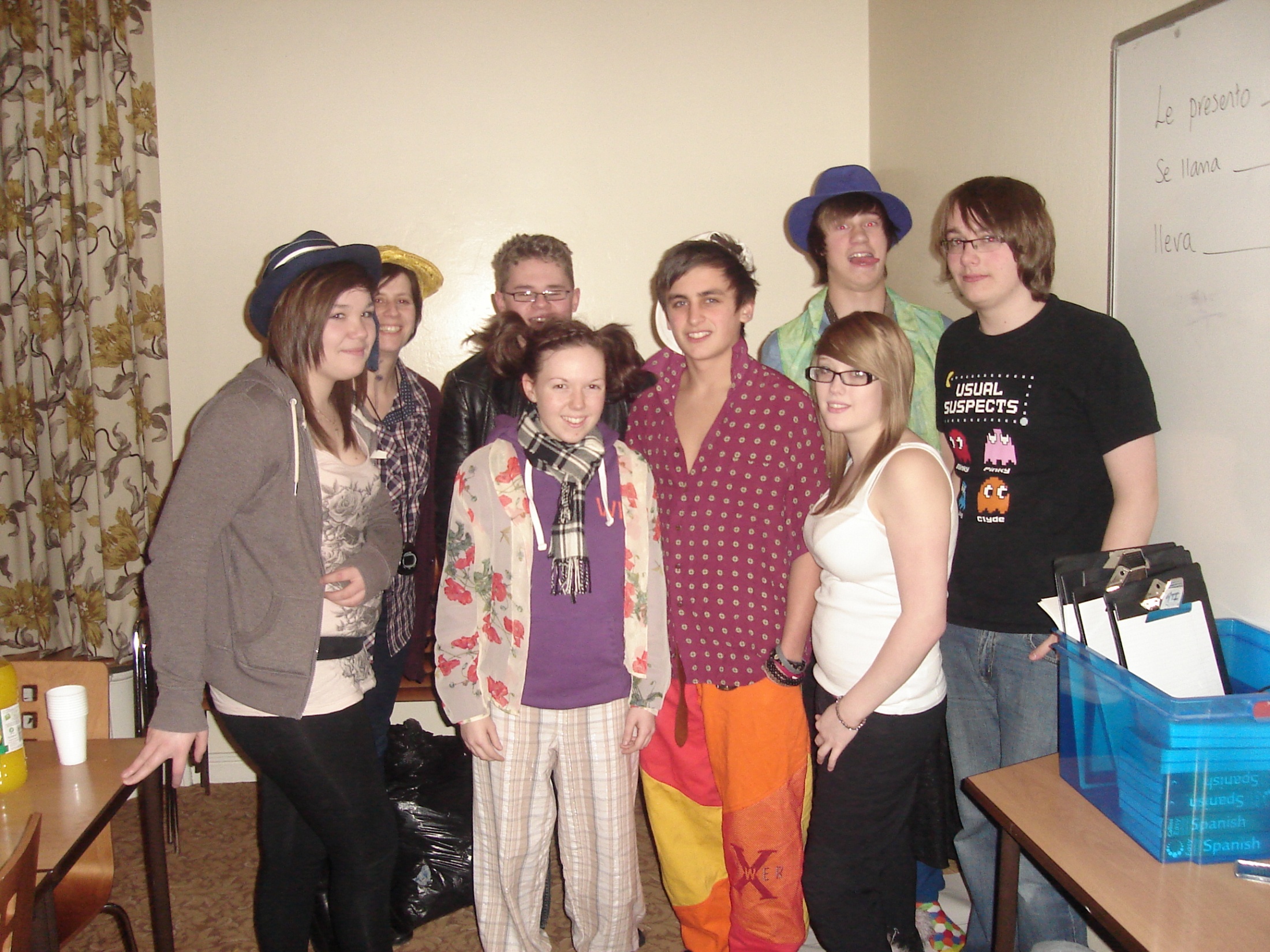 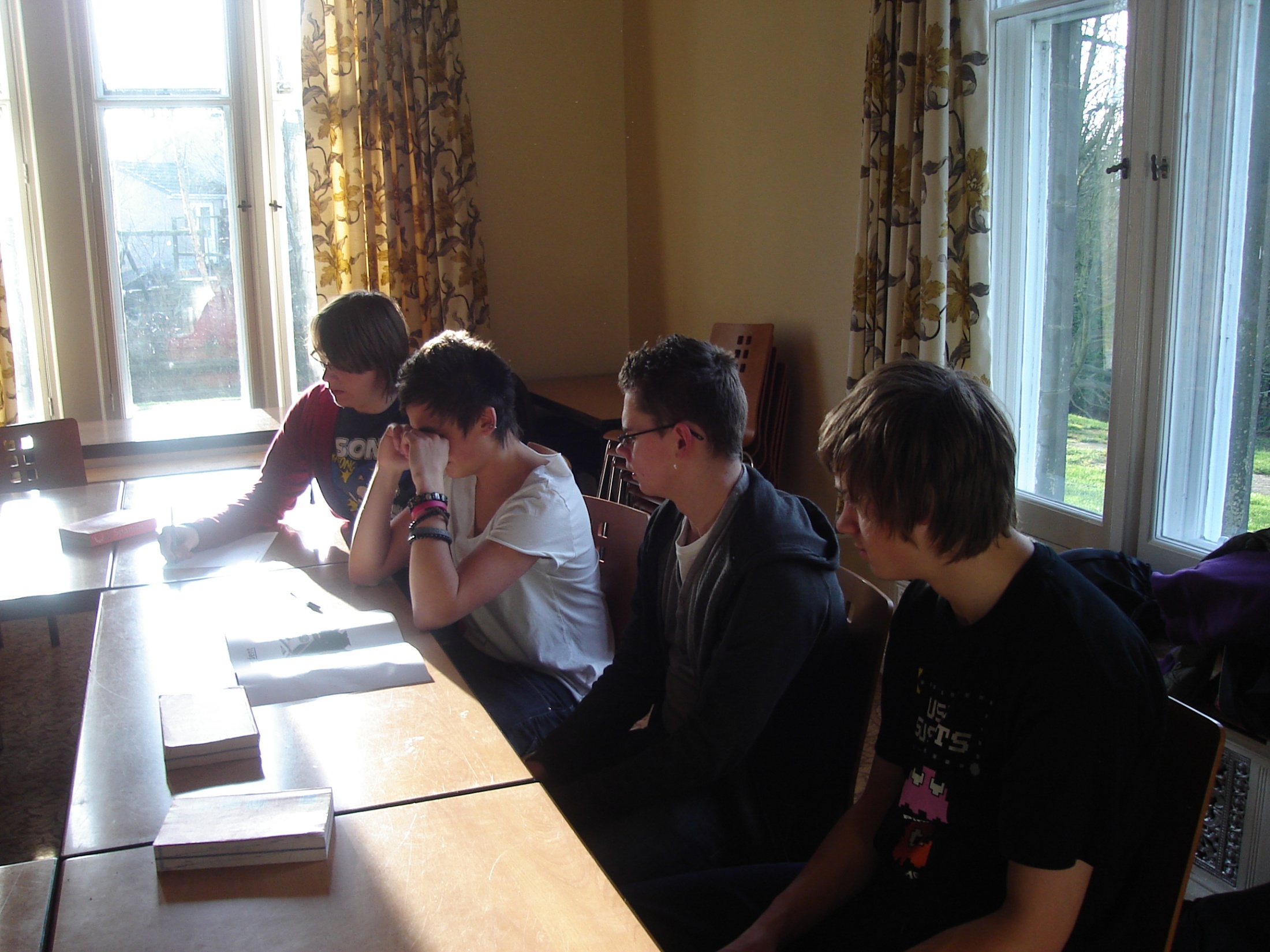 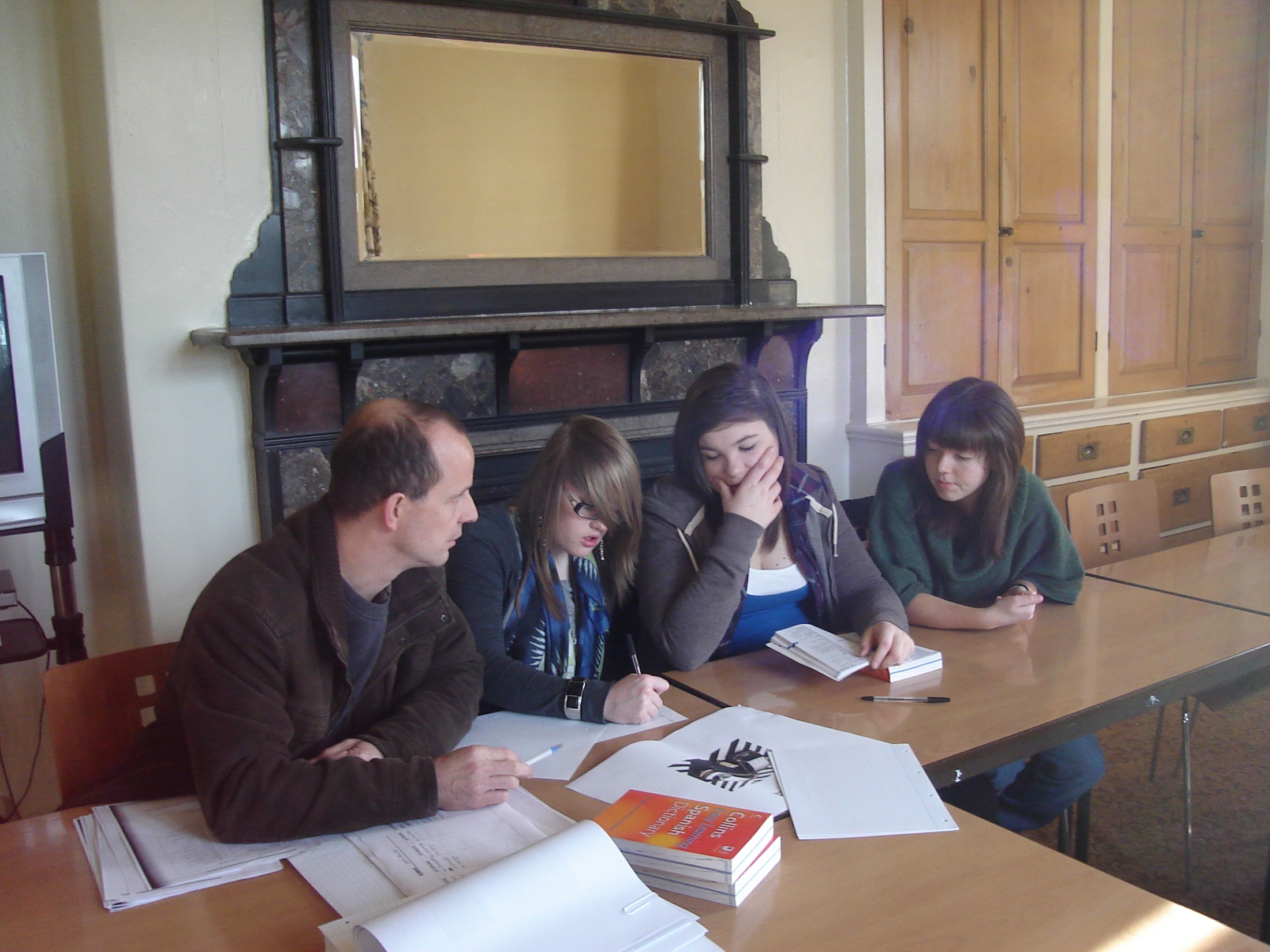 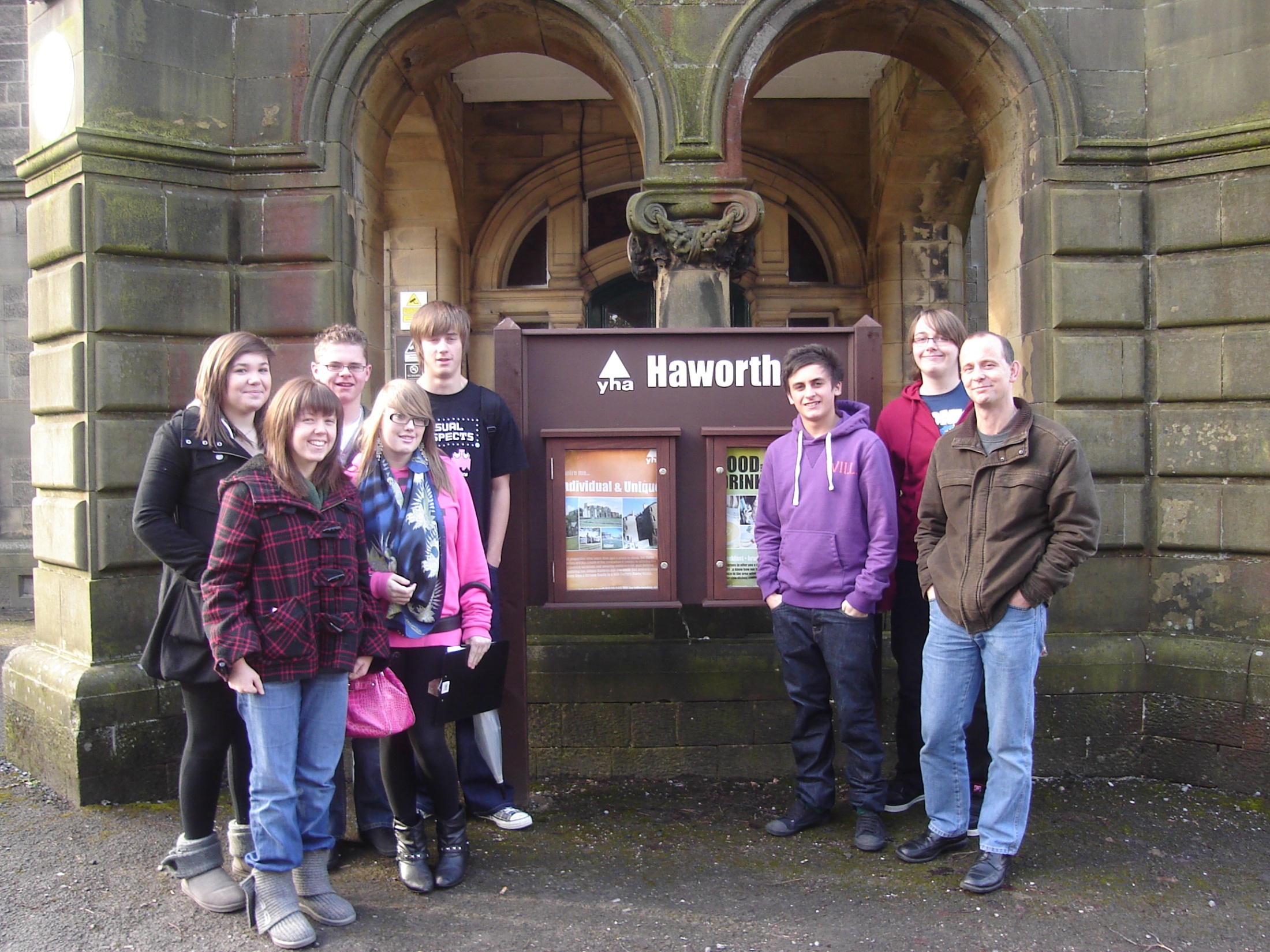